Лот №1. ул. Карбышева - Кузнецова
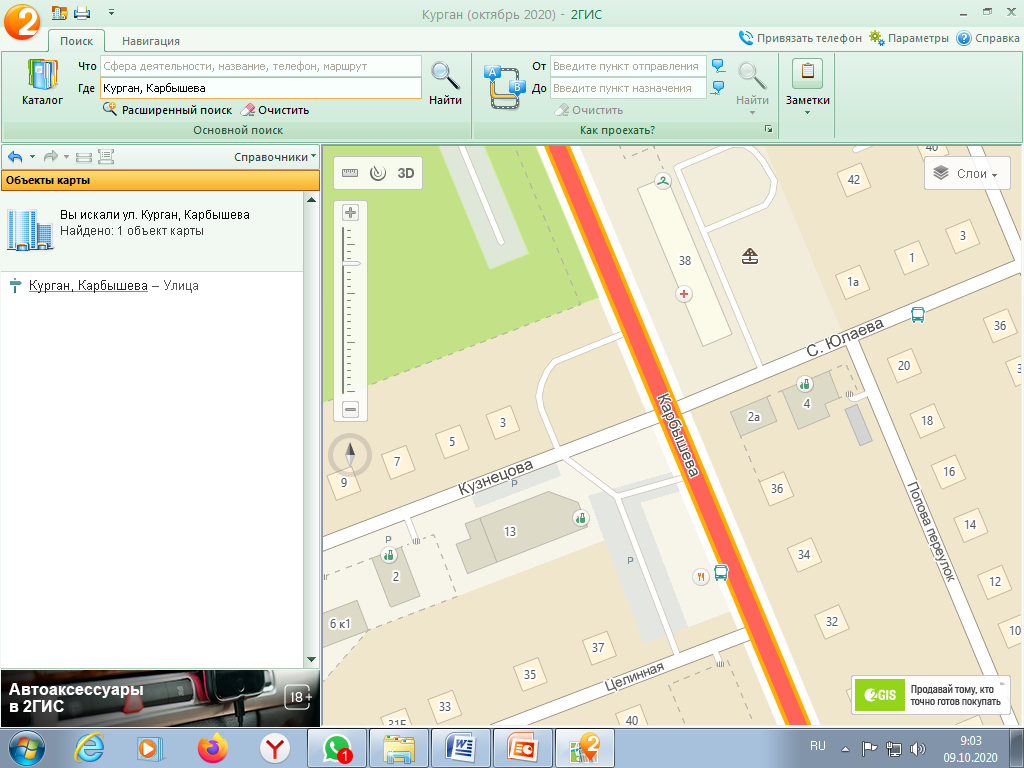 1
Лот №2. ул. Карбышева, в районе здания №2
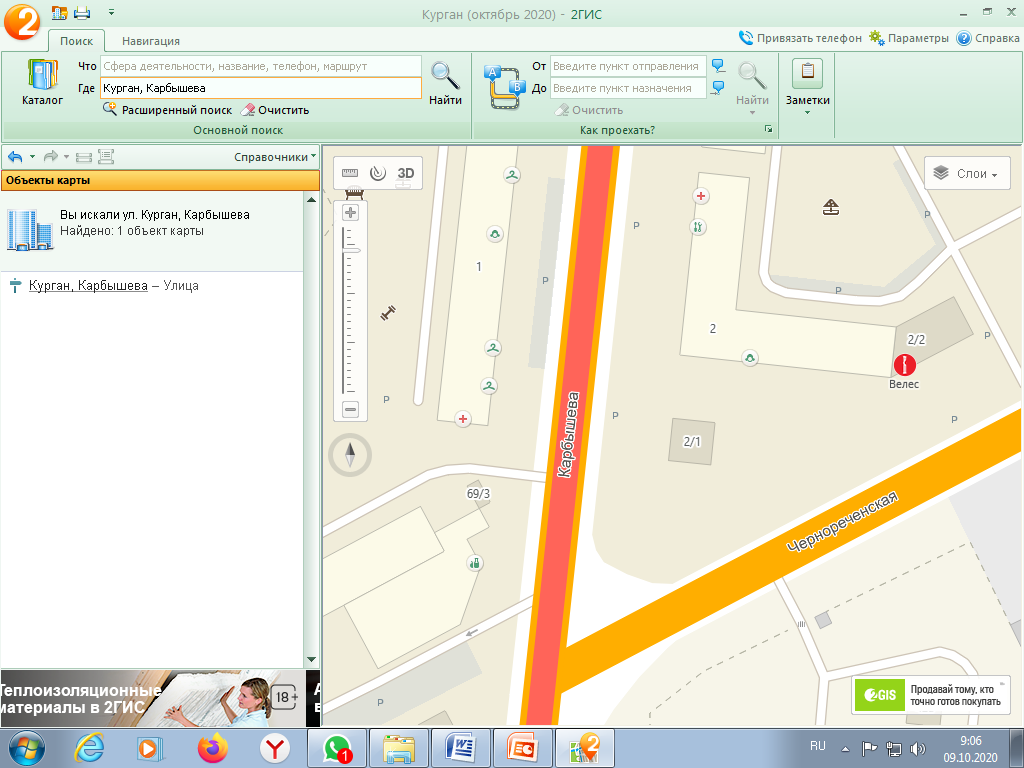 2
Лот №3. ул. Кирова, в районе здания №100
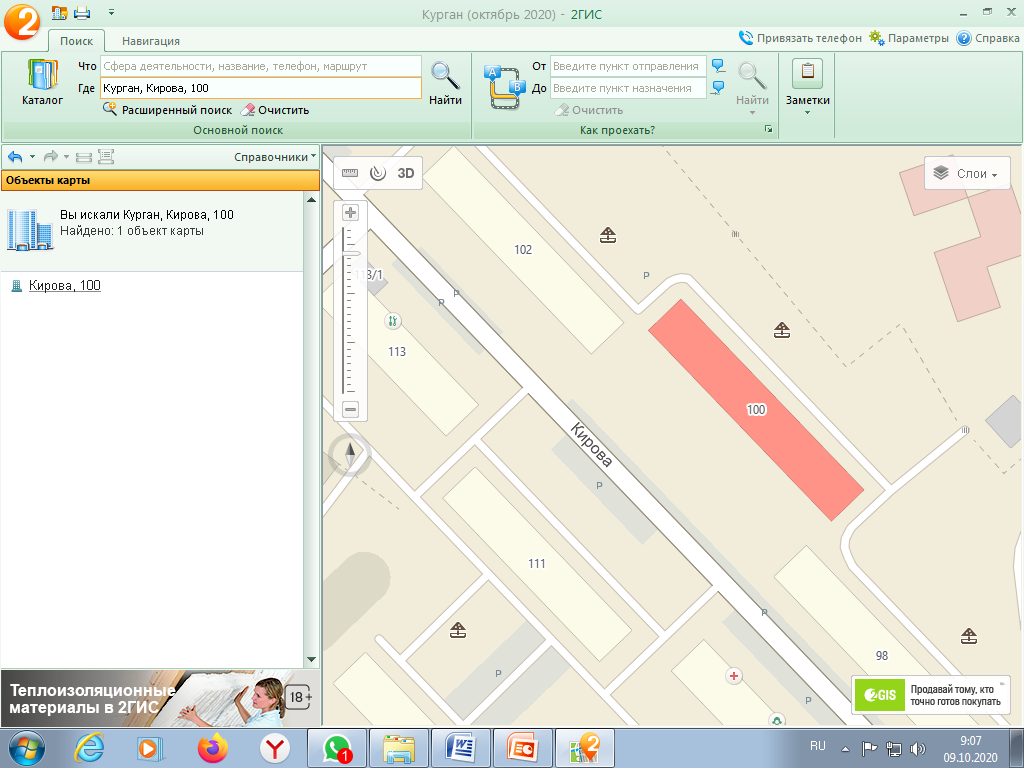 3
Лот №4. ул. Кирова, в районе здания №100
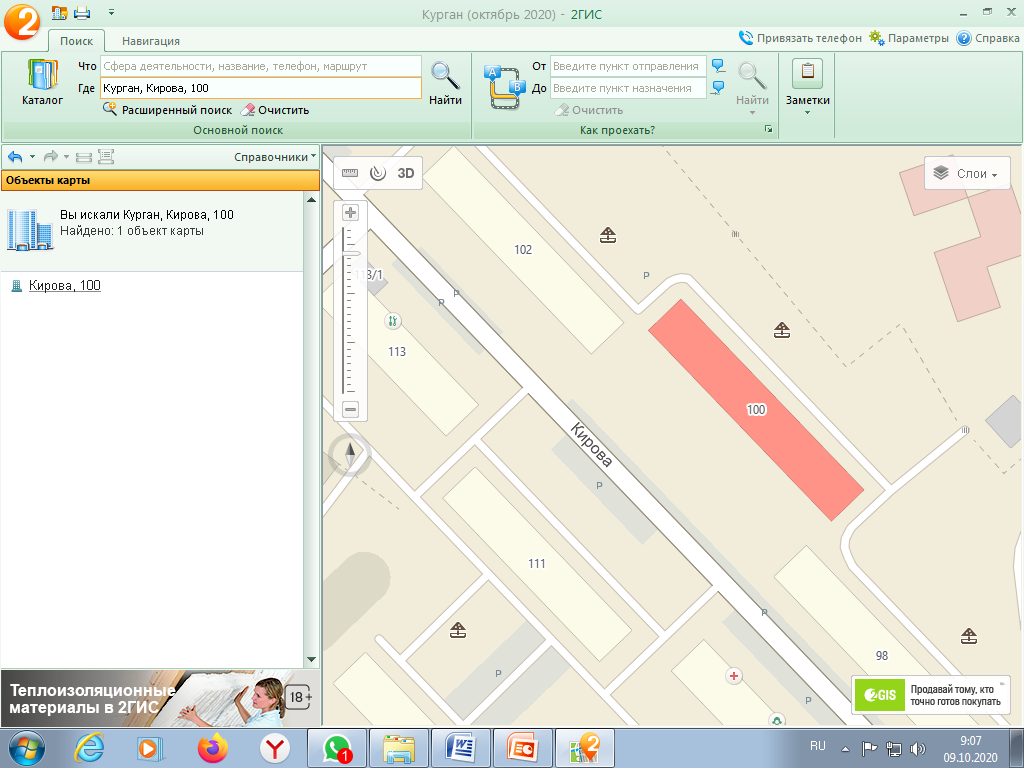 4
Лот №5. пр. Конституции, в районе здания №42
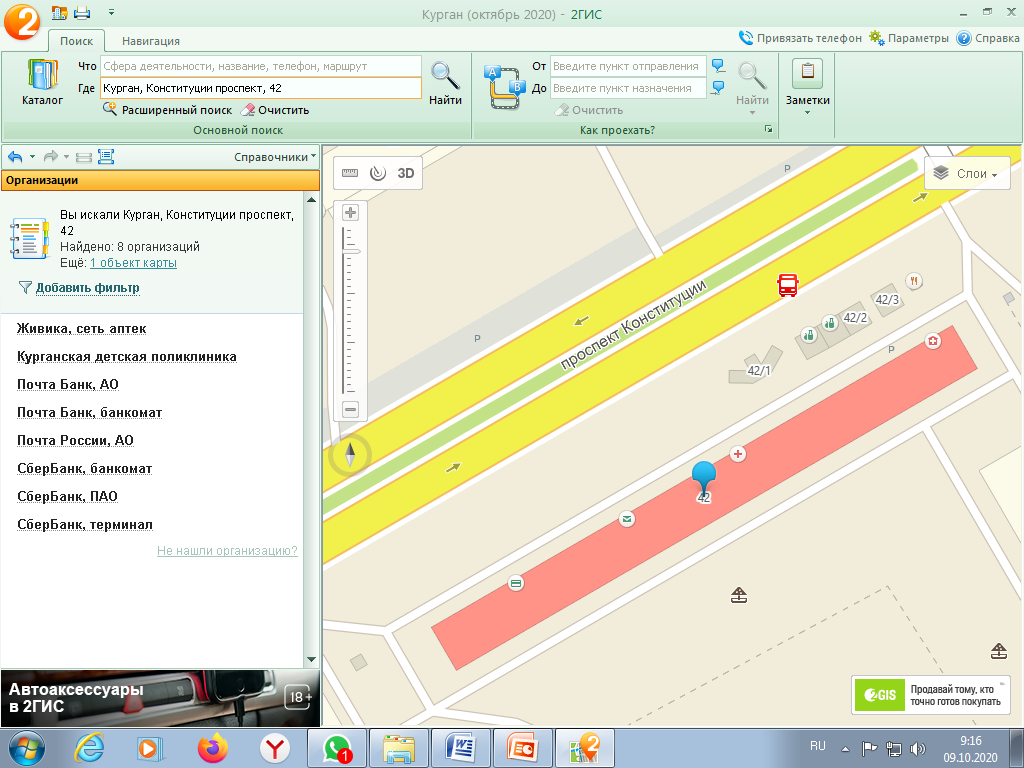 5
Лот №6. пр. Конституции, в районе здания №63а
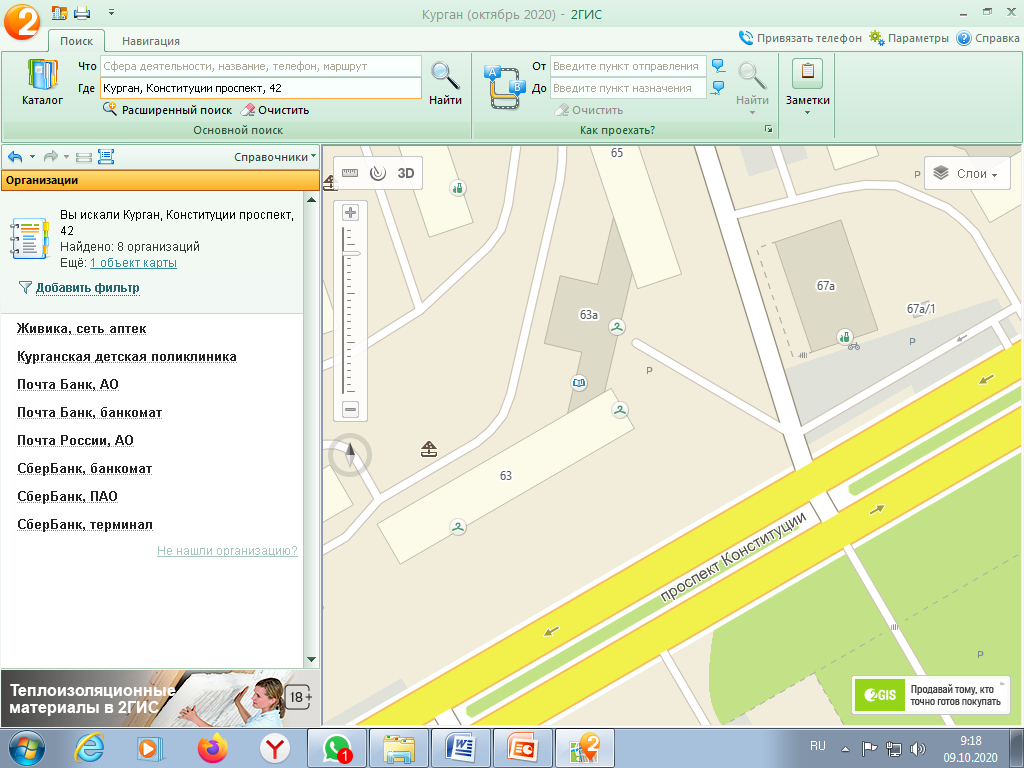 6
Лот №7. ул. Кремлева, в районе здания №9
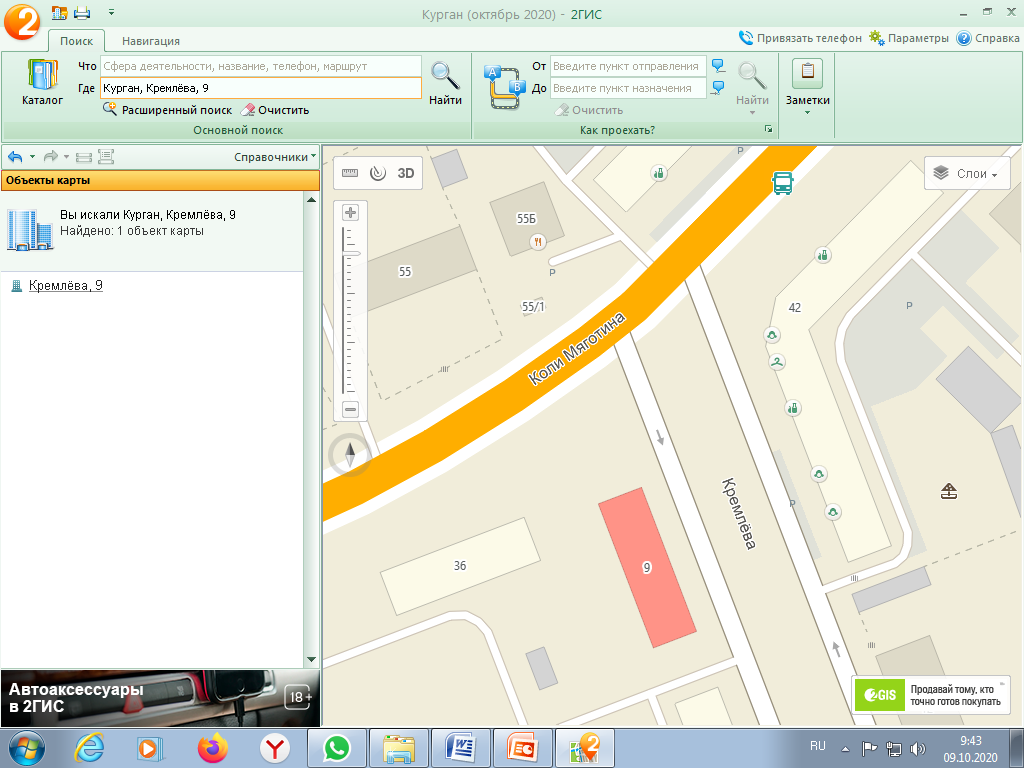 7
Лот №8. ул. Куйбышева, в районе стадиона «Центральный»
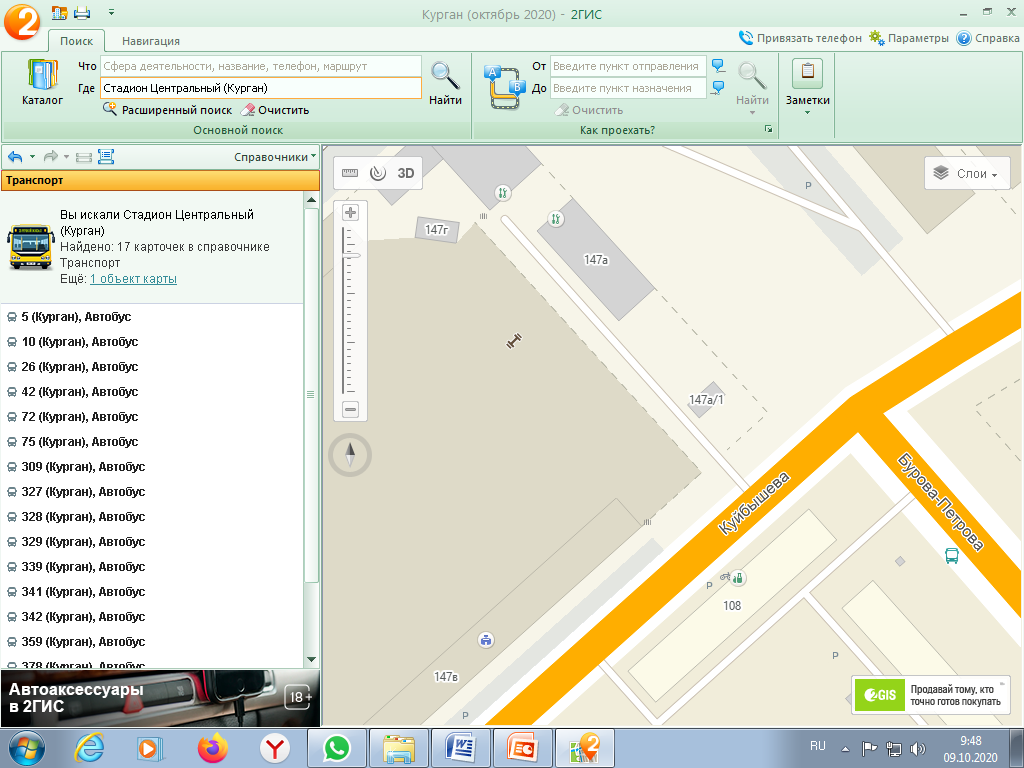 8
Лот №9. ул. Макаренко, в районе здания №96
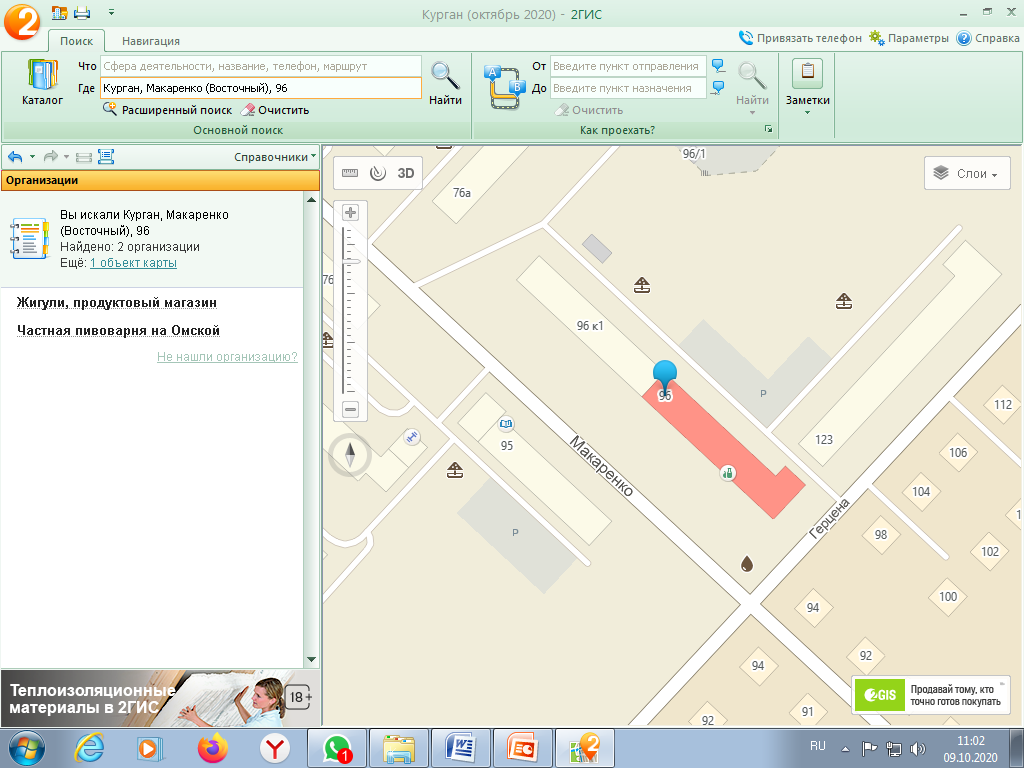 9
Лот №10. пр. Машиностроителей, в районе здания №2в
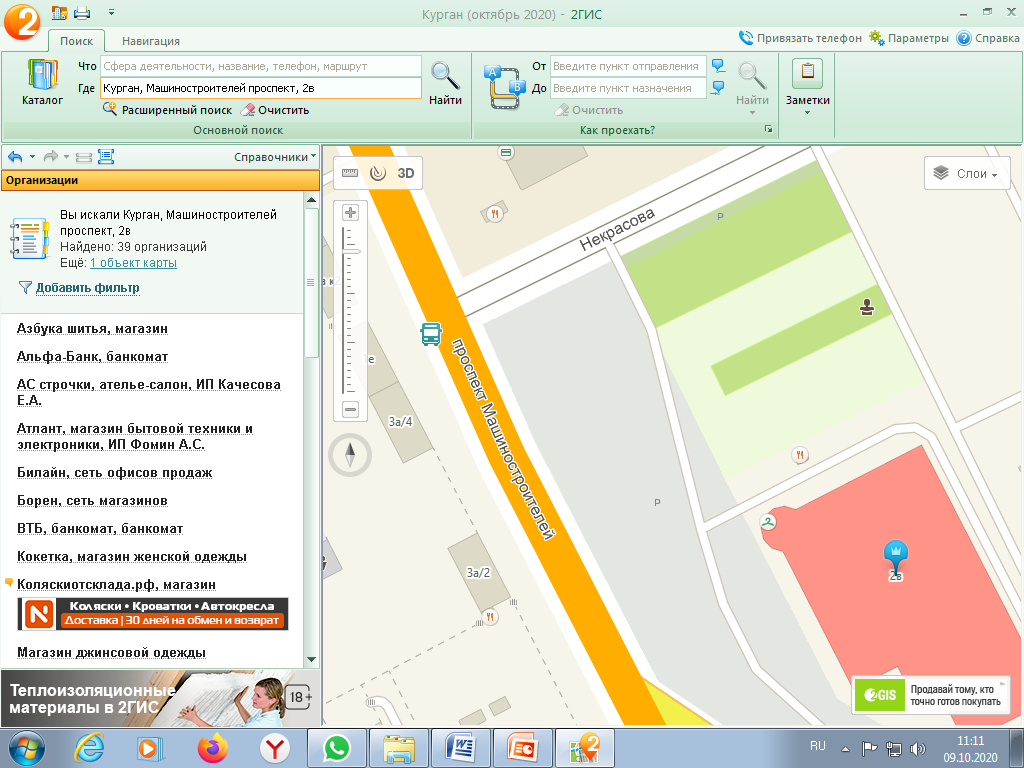 10
Лот №11. ул. Пушкина, в районе здания №49
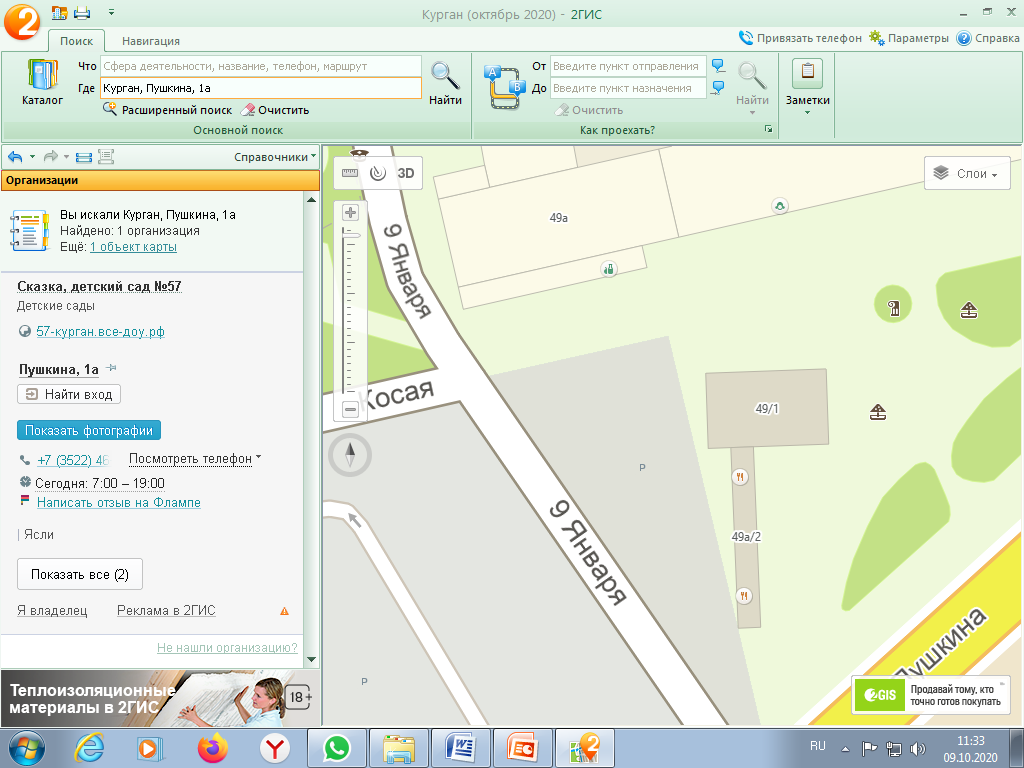 11
Лот №12. ул. Станционная, в районе здания №52а
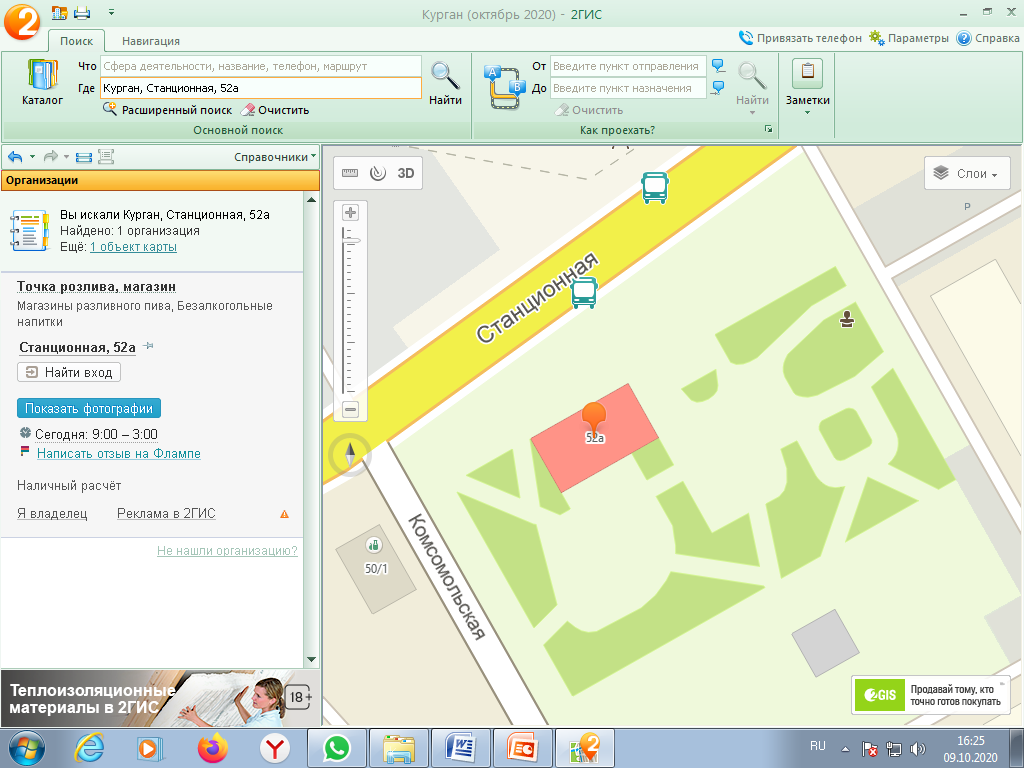 12
Лот №13. ул. Фарафонова, в районе здания №16
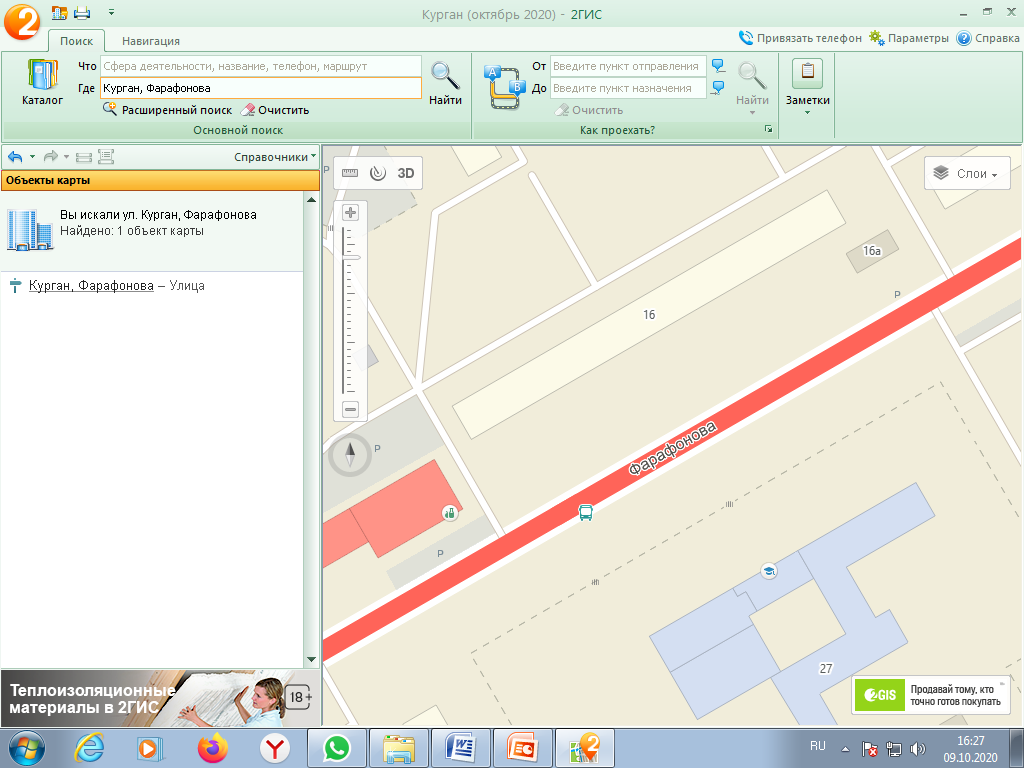 13
Лот №14. ул. Чернореченская, в районе здания №101
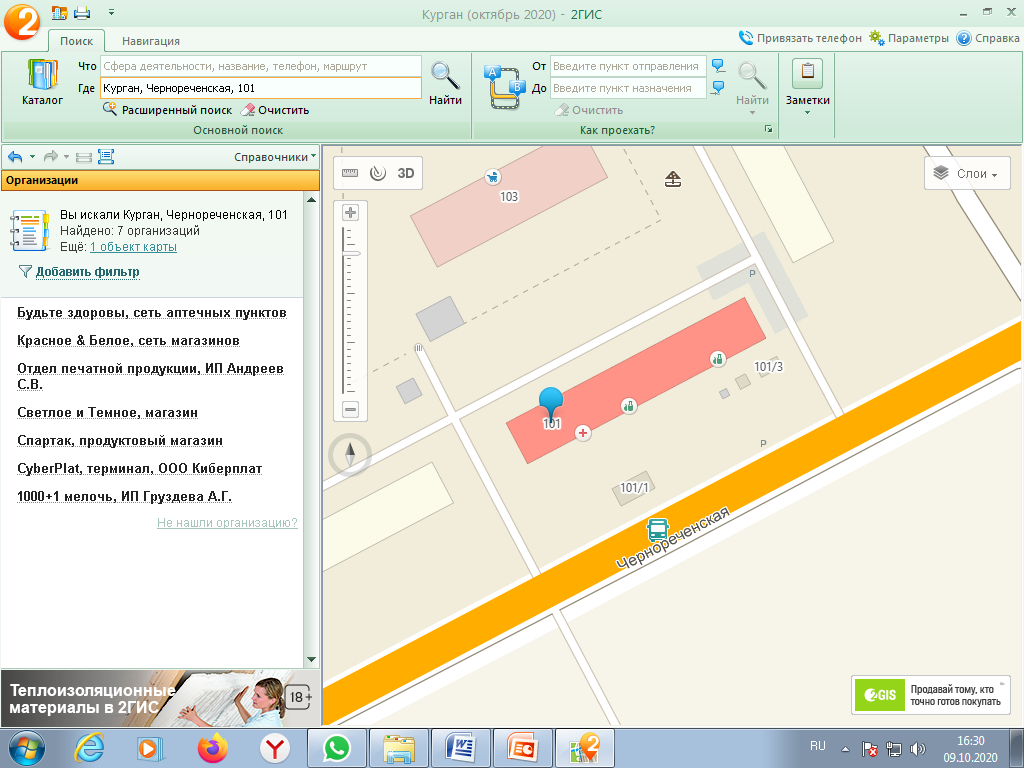 14